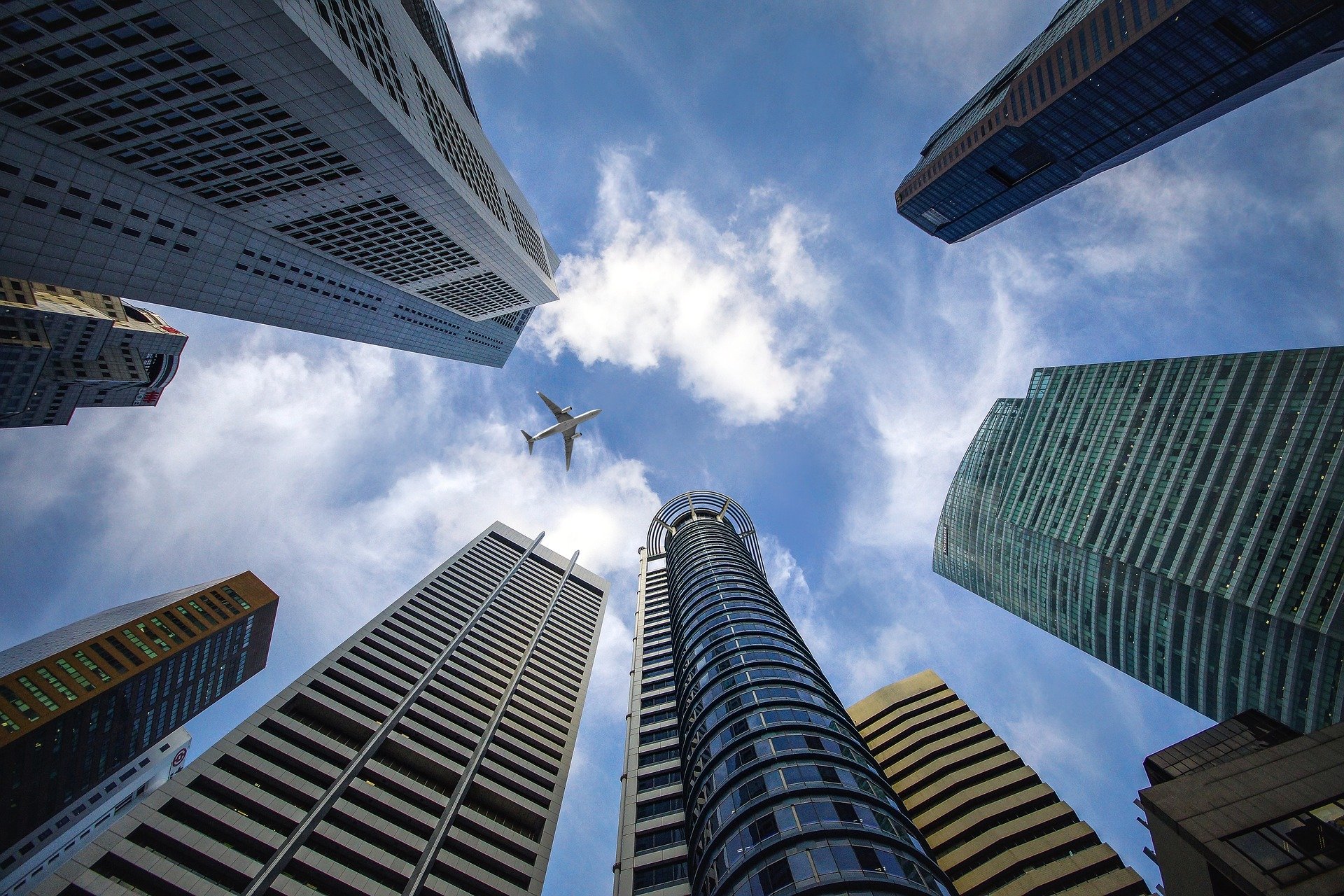 2020
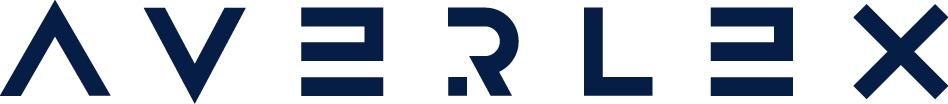 «Санкційні»
провадження
Ігор Федоренко
партнер АО «AVER LEX»
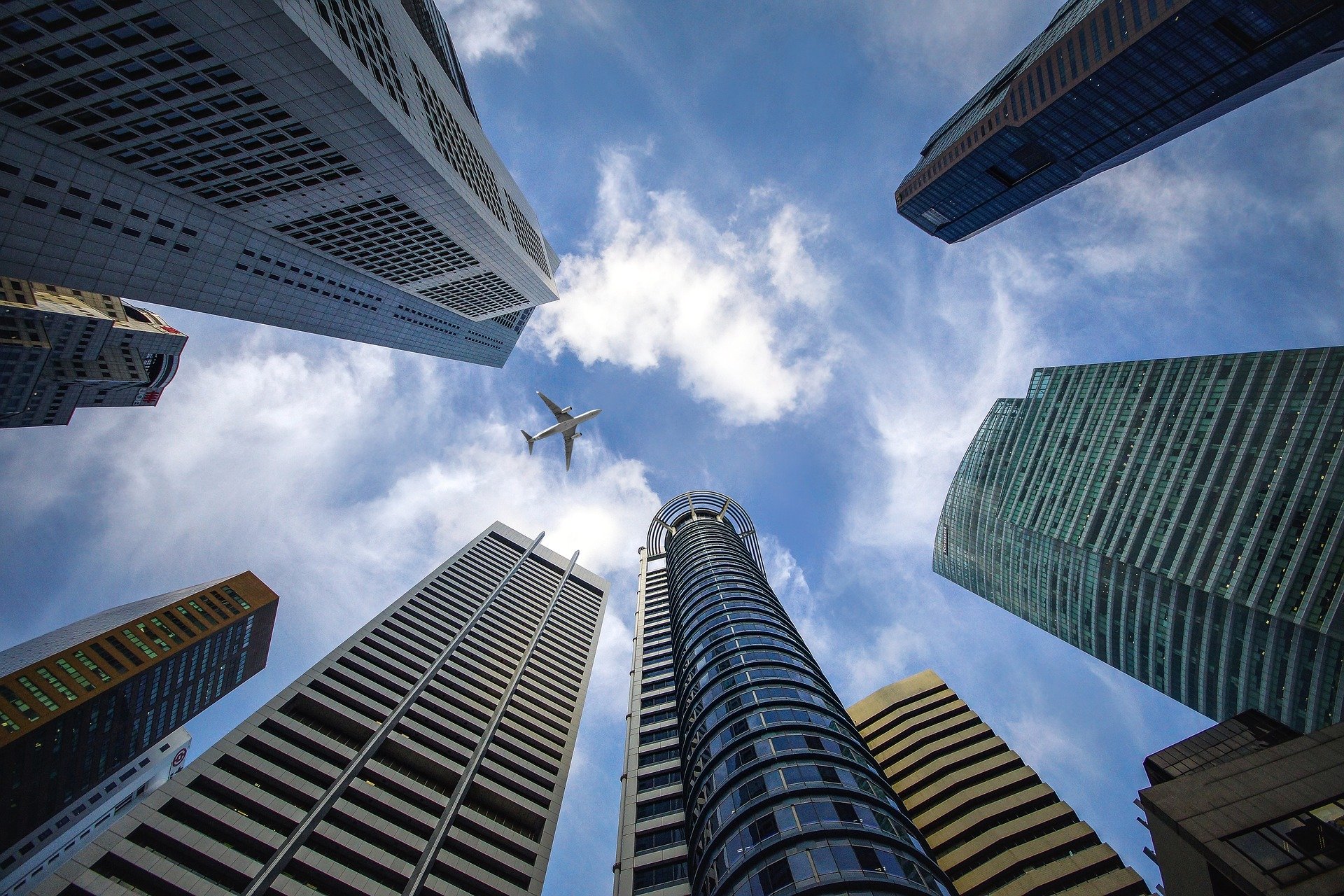 ВИДИ САНКЦІЙ
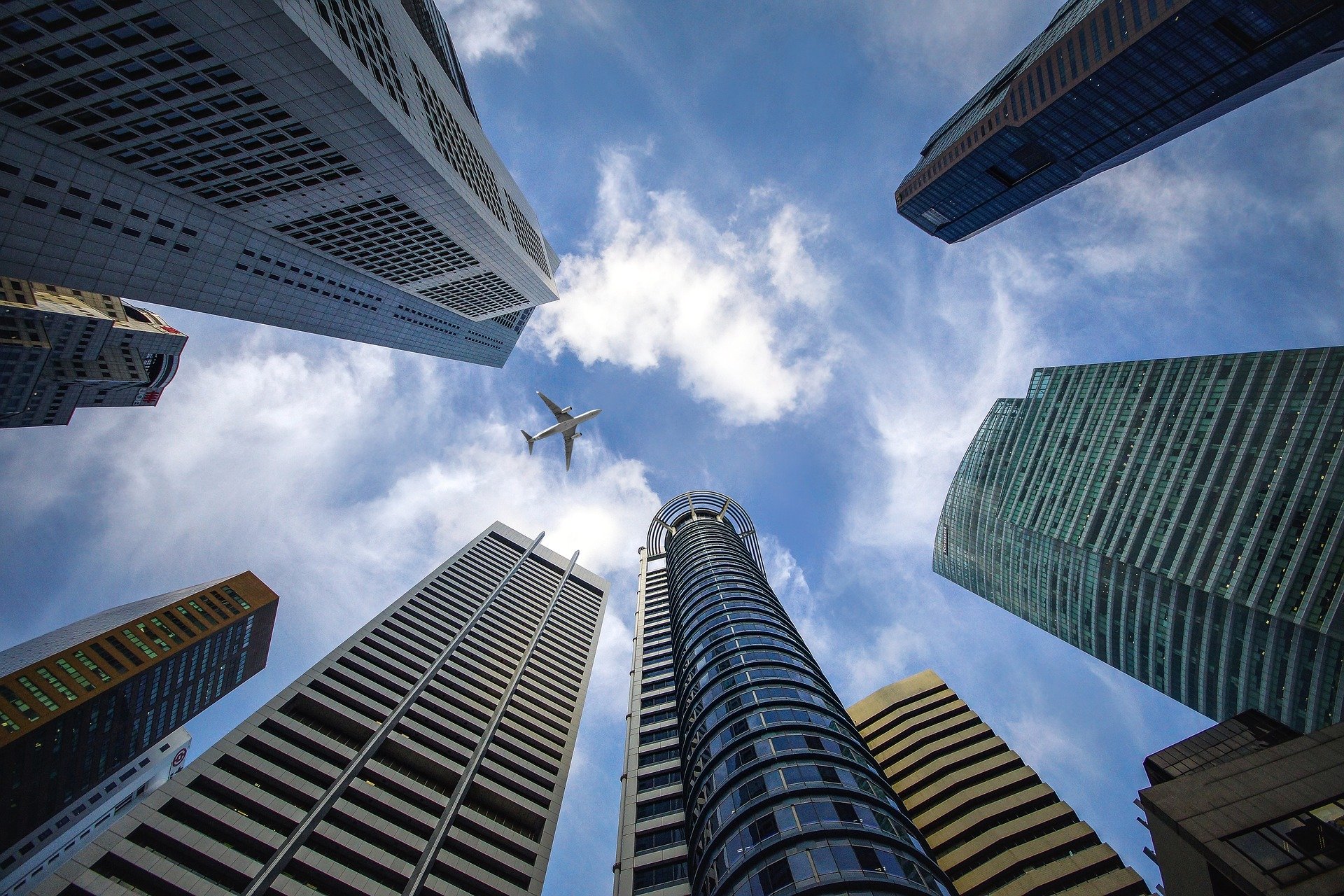 OFAC
(Управління по контролю за іноземними активами)
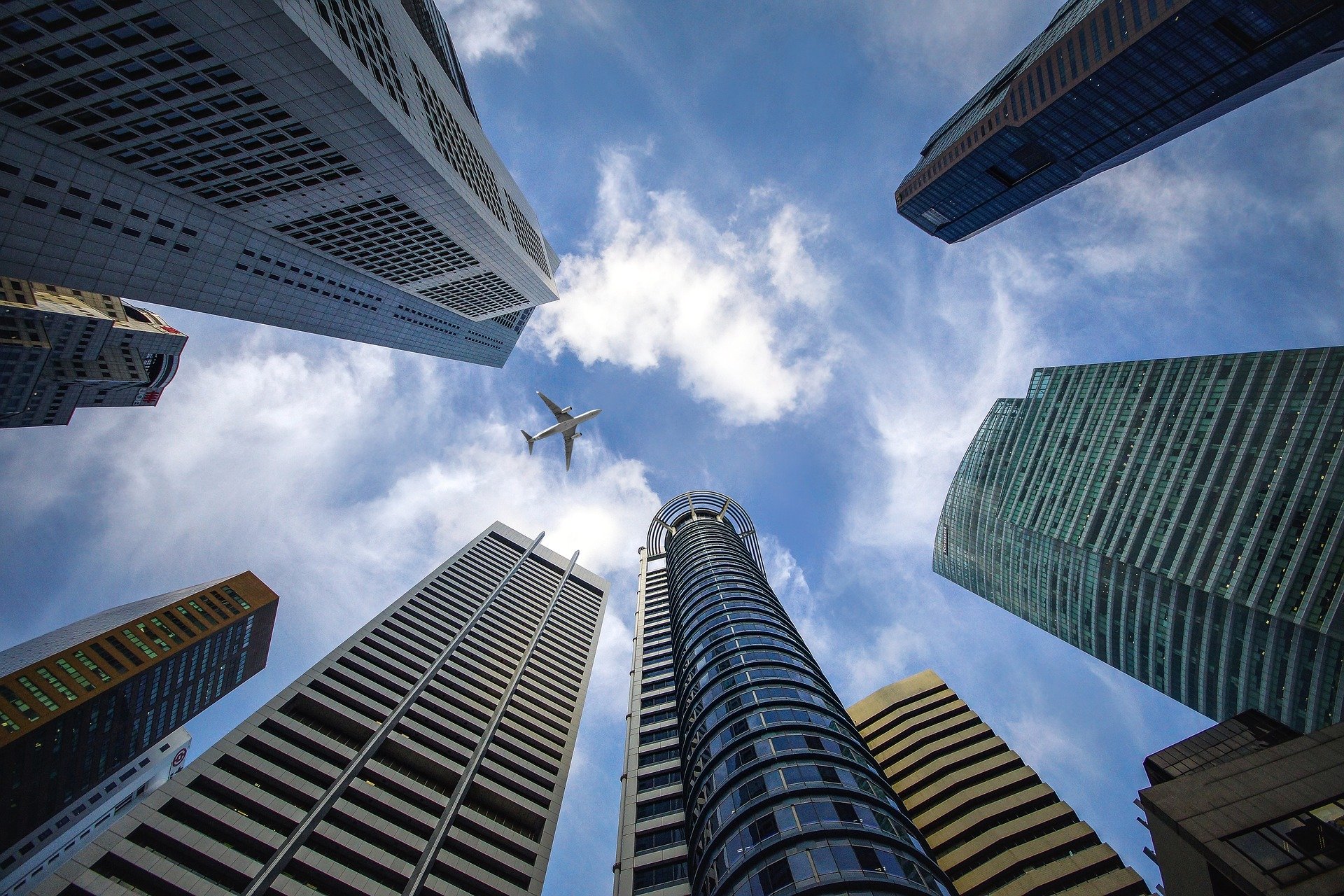 РАДА ЄС
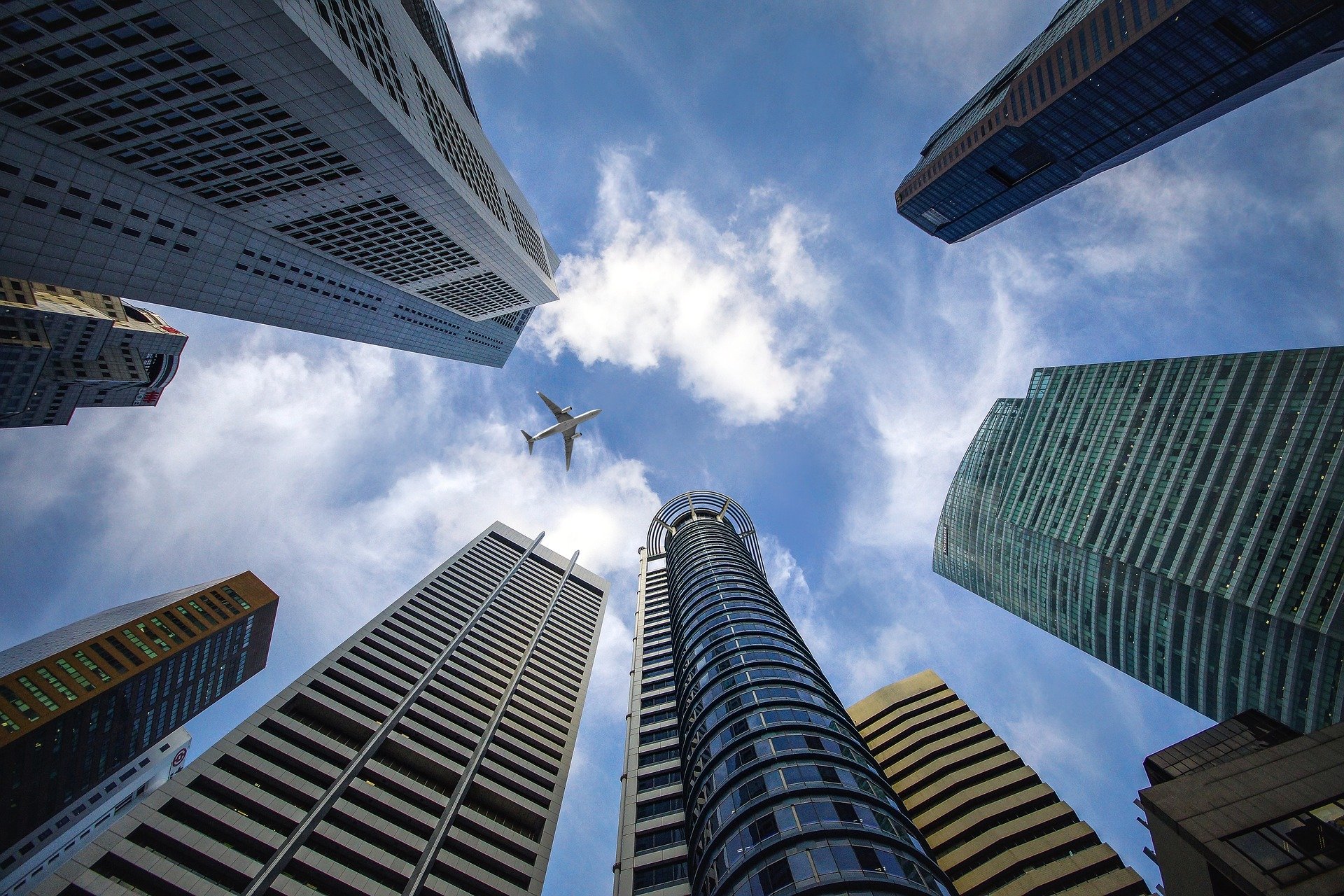 РНБО
ПРЕЗИДЕНТ
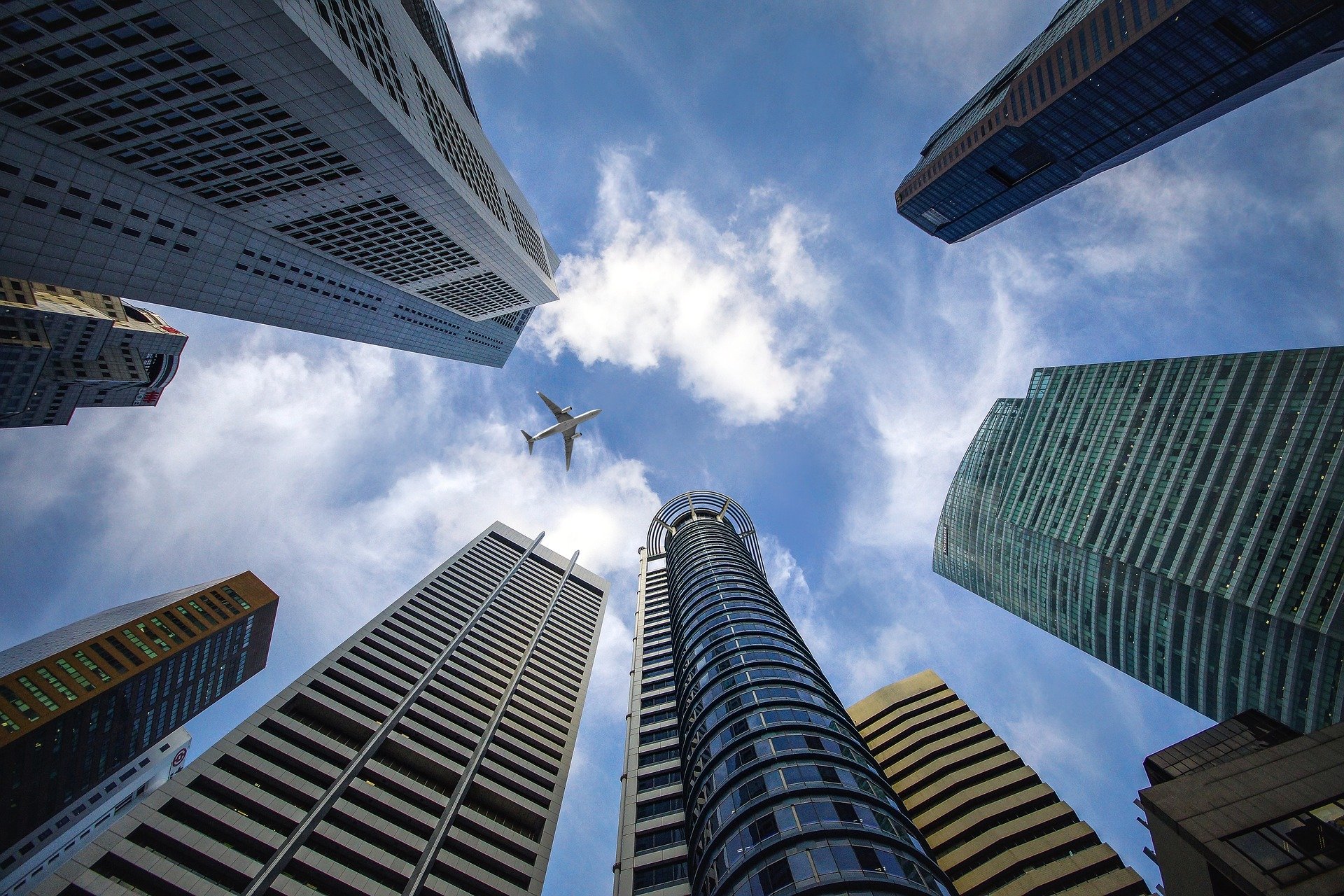 ПІДСТАВИ
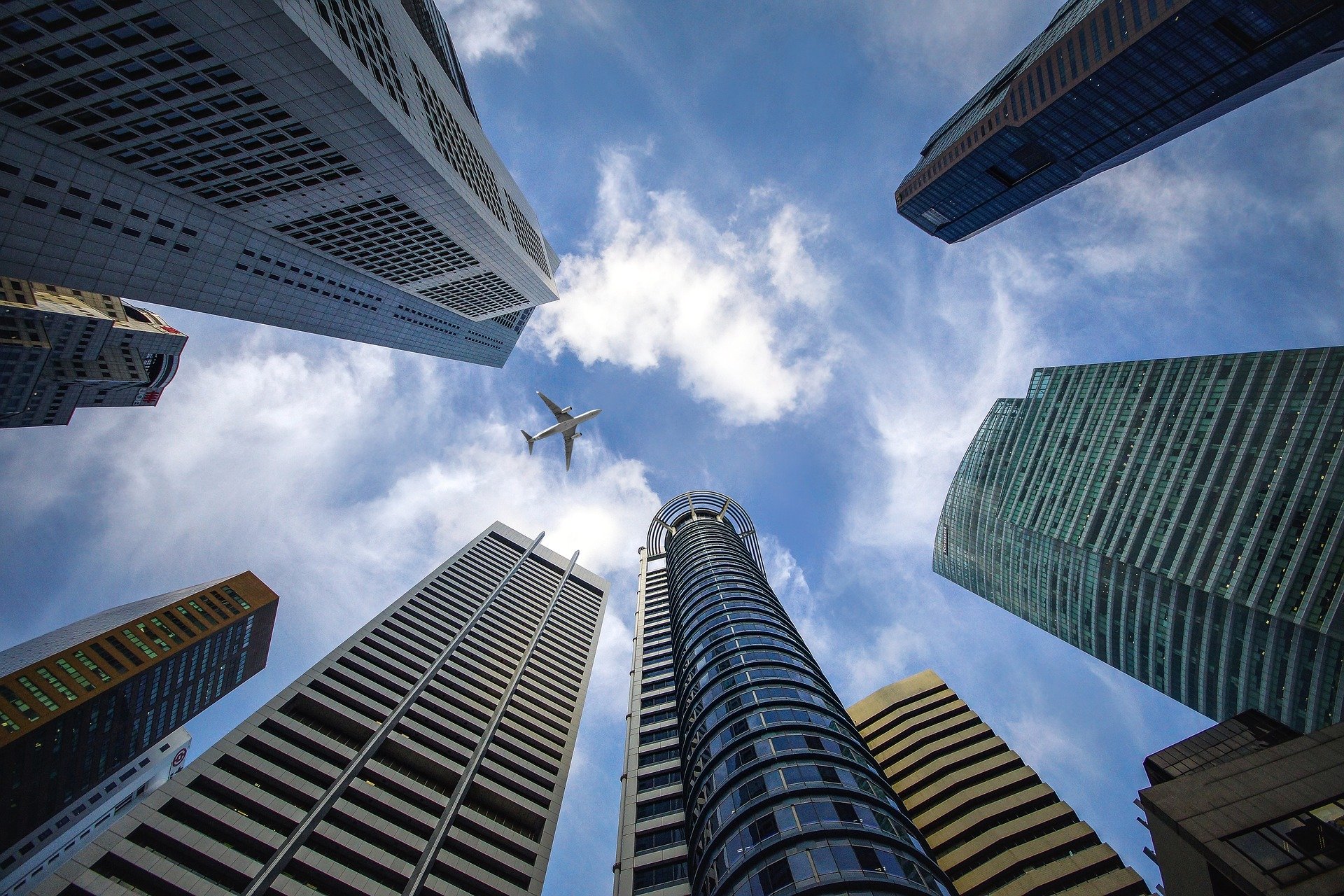 Політичні
Економічні
Терористичні,
в тому числі, фінансування тероризму
Вчинення економічних злочинів
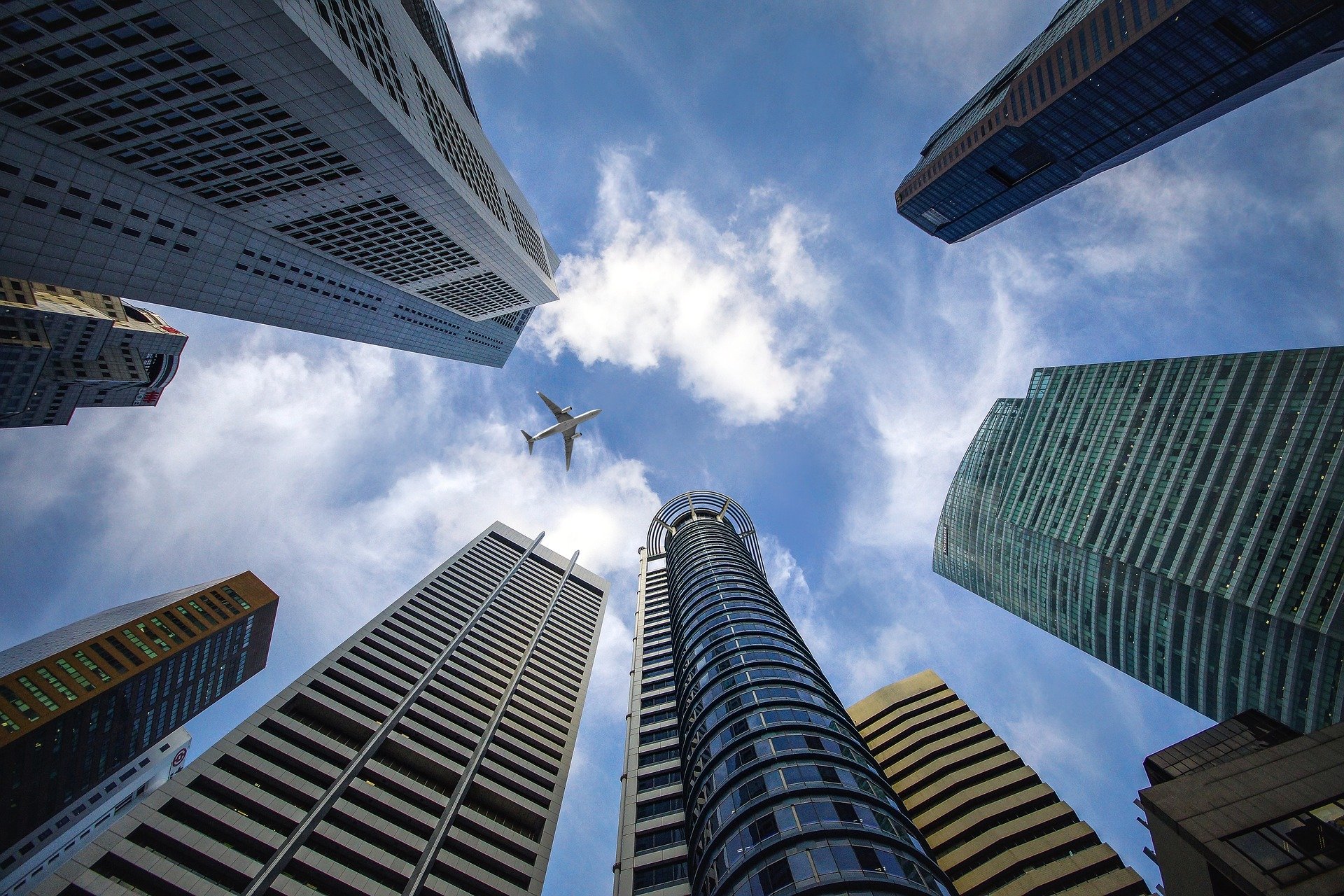 Терористична та підривна діяльність
Резолюції Генеральної Асамблеї та Ради Безпеки ООН
Рішення і регламенти Ради ЄС
Факти порушення Загальної декларації прав людини, Статуту ООН
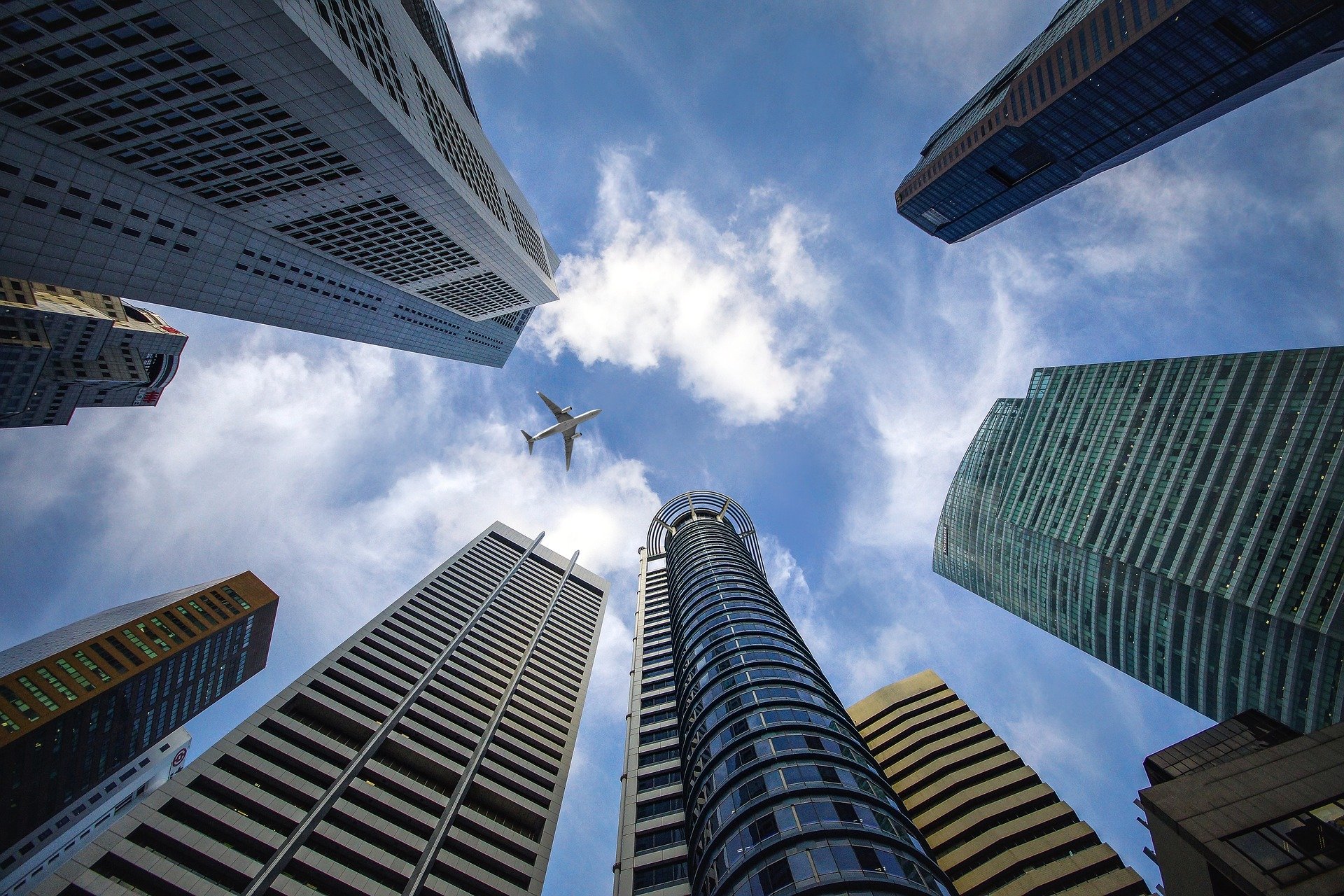 ПЕРЕГЛЯД ТА
СКАСУВАННЯ
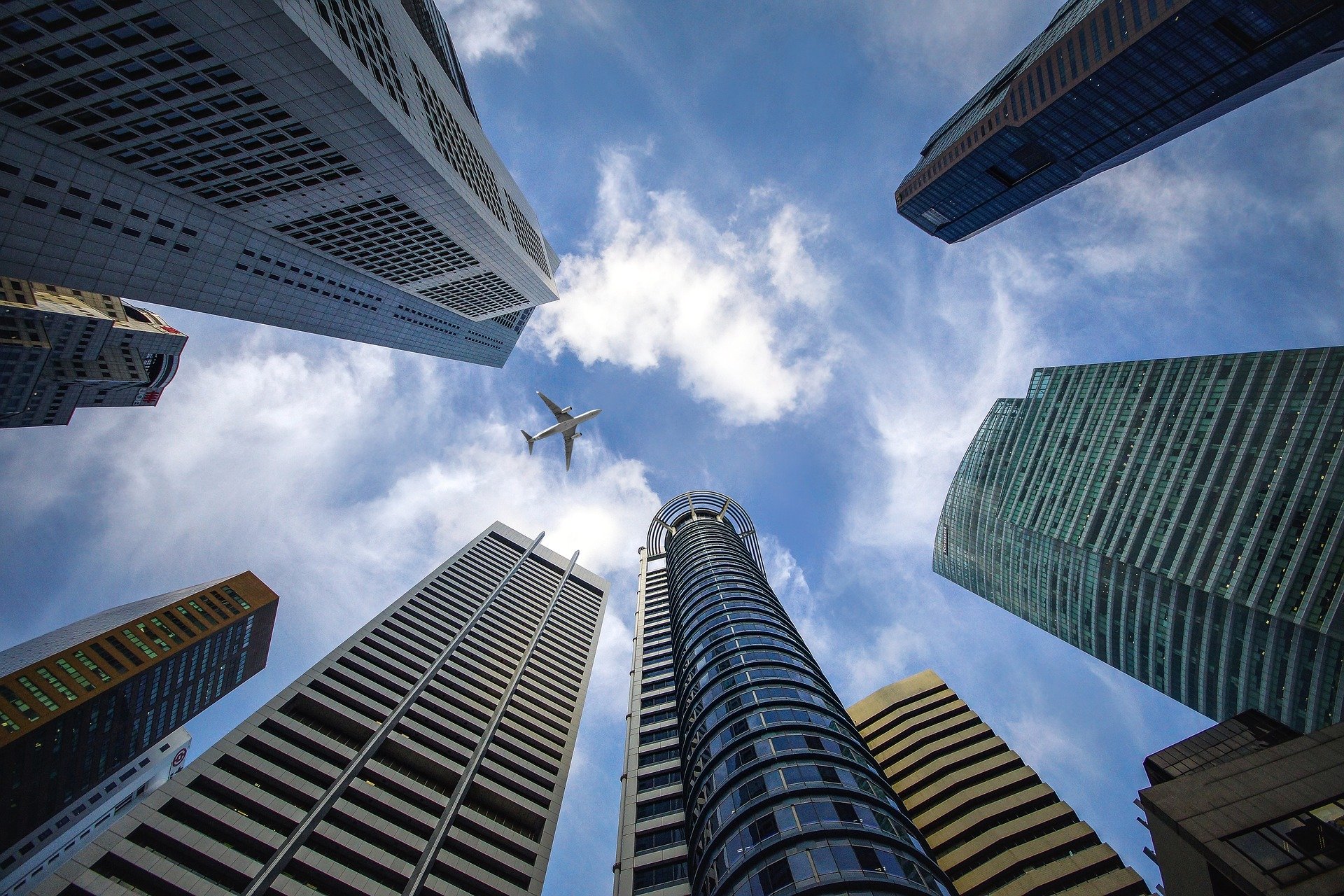 OFAC
(Управління по контролю за іноземними активами)
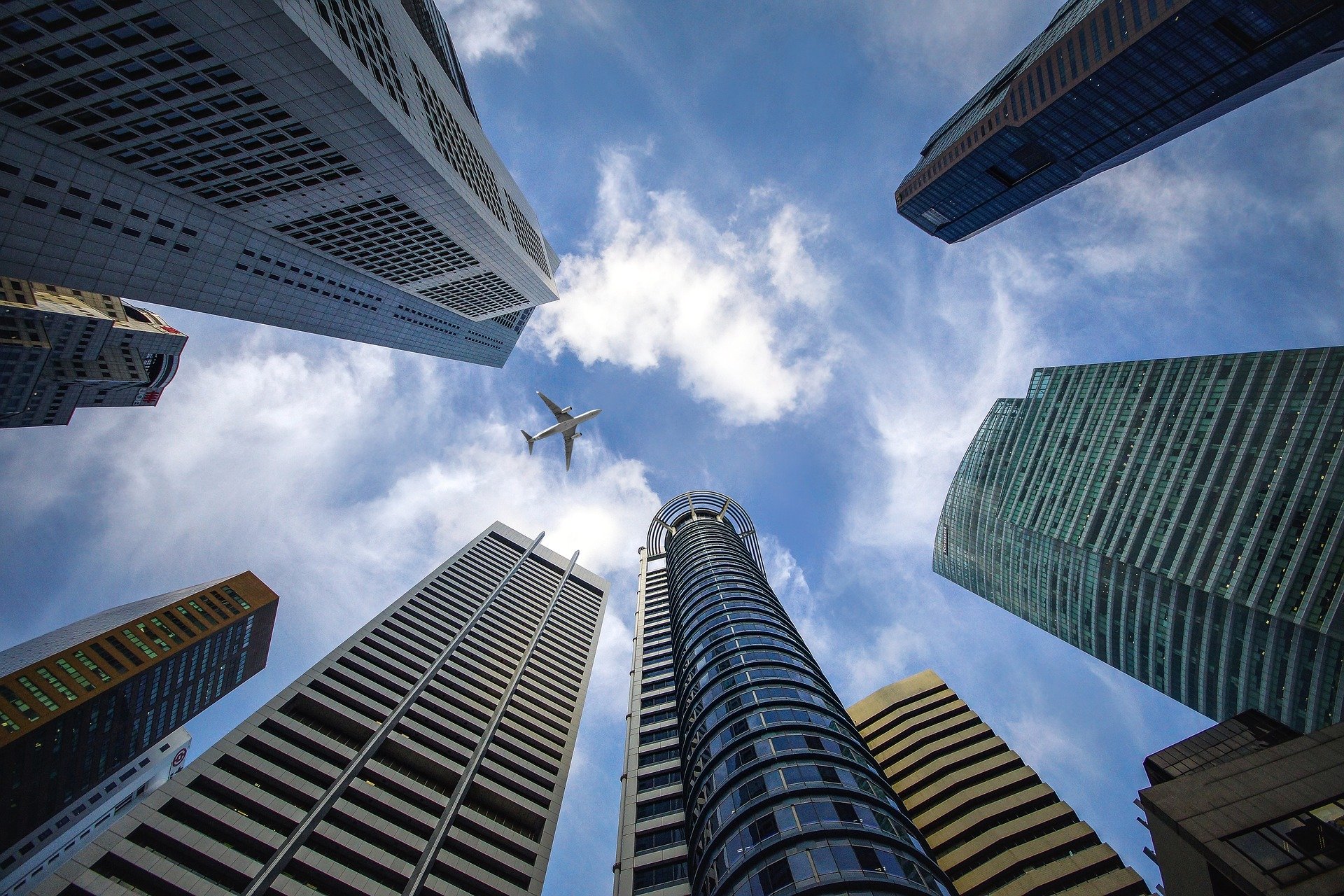 ЄВРОПЕЙСЬКИЙ СУД СПРАВЕДЛИВОСТІ
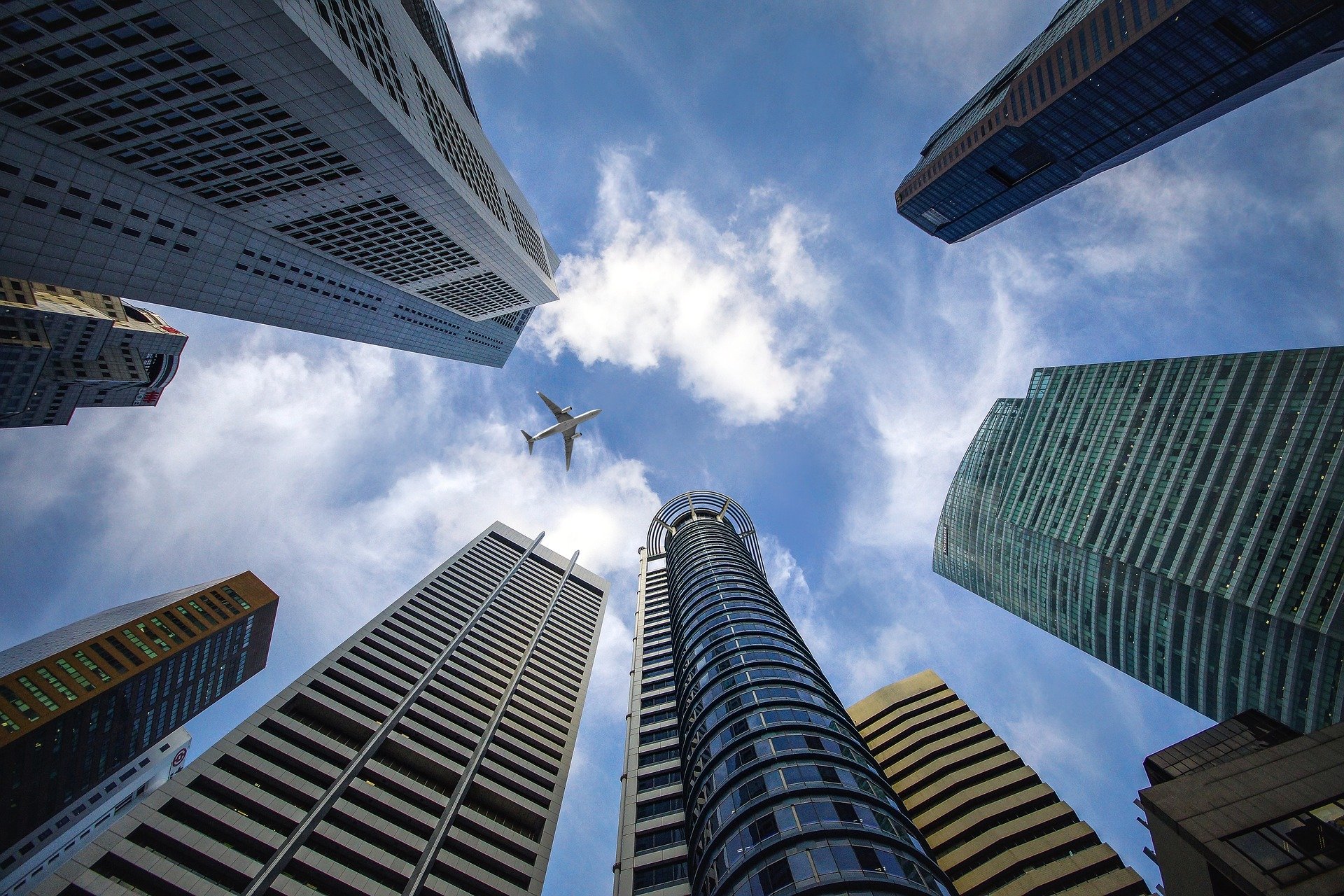 АДМІНІСТРАТИВНЕ СУДОЧИНСТВО
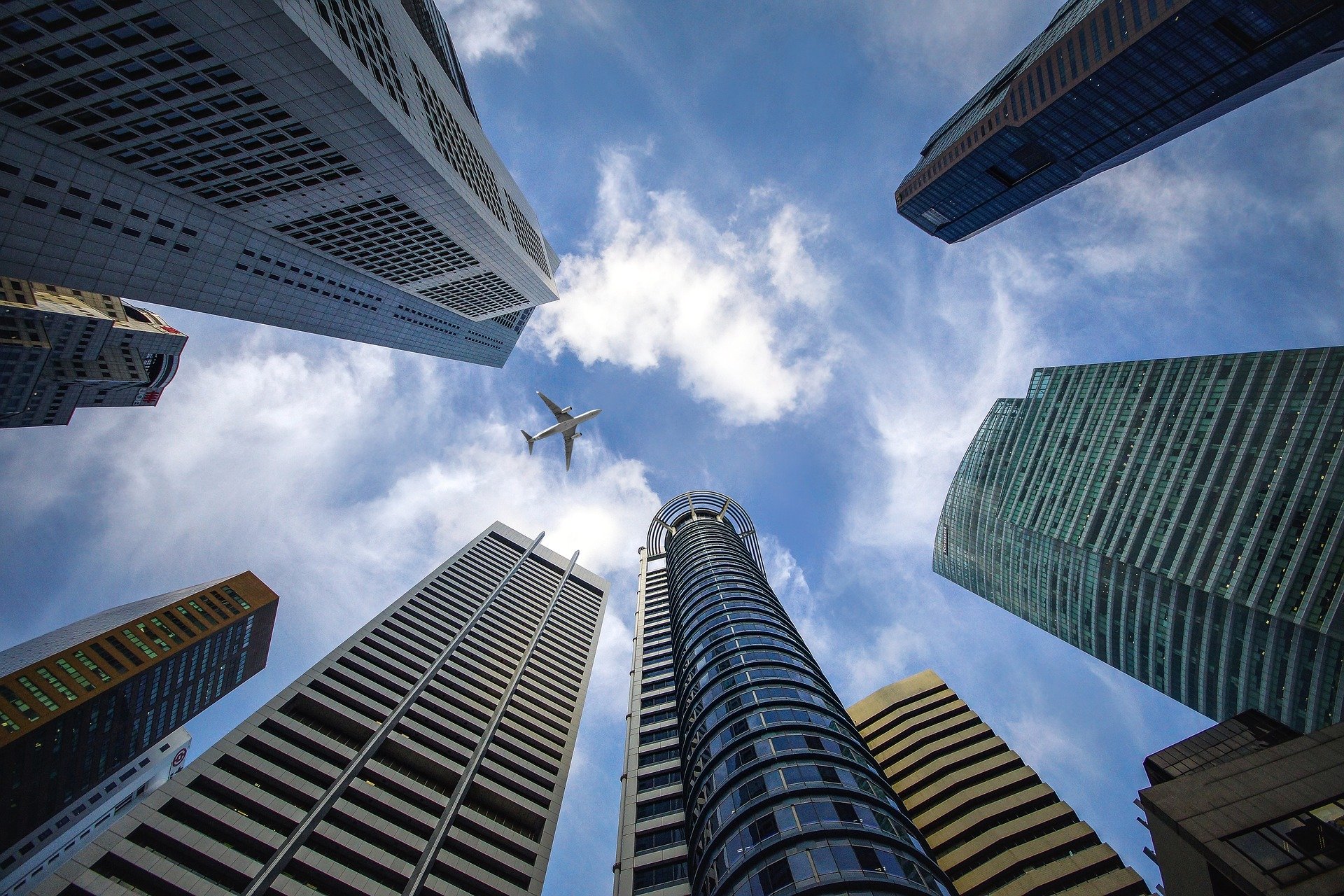 2020
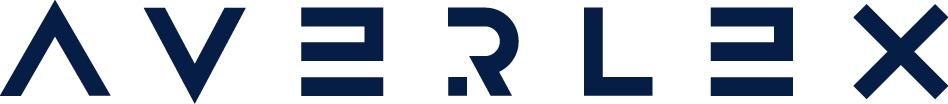 Дякую за увагу!
Ігор Федоренко
партнер АО «AVER LEX»
fedorenko@averlex.com
www.averlex.com